স্বাগতম
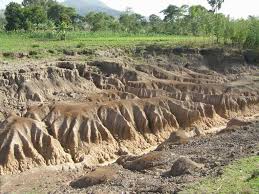 পরিচিতি
শিক্ষক পরিচিতি 







সাইদুল ইসলাম 
সহকারী শিক্ষক 
আজিম মেমোরিয়াল উচ্চ বিদ্যালয় 
গোসাই জোয়াইর টাঙ্গাইল সদর , টাঙ্গাইল 
   walid789hasan@gmail.com
পাঠঃ পরিচিতি 

শ্রেনিঃ নবম দশম 
বিষয়ঃ K…wl wkÿv
পাঠঃ ৩
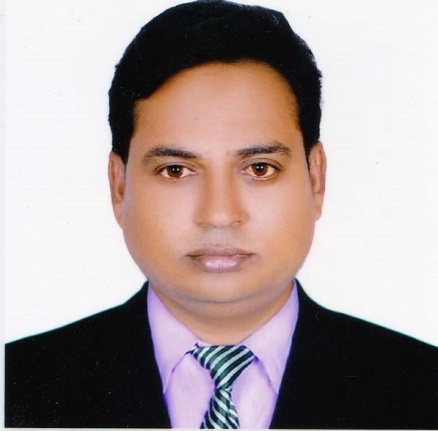 নিচের ছবিগুলো দেখ নদী ভাঙ্গন
নিচের ছবিগুলো দেখ প্রাকৃতিকভূমি ক্ষয়
আজকের পাঠ ভুমি ক্ষয় ও ক্ষয়রোধ
ভুমি ক্ষয়ঃ পানি প্রাবাহ বায়ুপ্রাবাহ ও অন্যান্য প্রাকৃতিক কারনে ভূপৃষ্ঠের উপরের মাটি অন্যত্র চলে যাওয়াকে ভুমি ক্ষয় বলে ।  
ভুমি ক্ষয় ২প্রকার
১। প্রাকৃতিক ভুমি ক্ষয় 
২ মনুষ্যসৃষ্ট ভুমি ক্ষয়
প্রাকৃতিক ভুমি ক্ষয় আবার
২শ্রেনিতে বিভক্ত যথাঃ
১। বৃষ্টিপাতজনিত ভুমি ক্ষয় 
২। বায়ু প্রবাহ জনিত ভুমি ক্ষয়
বৃষ্টিপাতজনিত ভুমি ক্ষয় আবার ৪শ্রেনিতে বিভক্ত
১আস্তরণ  ভুমি ক্ষয় 
২। রিল ভুমি ক্ষয় 
৩। নালা বা গালি ভুমি ক্ষয়
৪। নদী ভাঙন ভুমি ক্ষয়
শিখনফল এই পাঠ শেষে শিক্ষার্থী
ভুমি ক্ষয় কাকে বলে বলতে পারবে । 
ভুমি ক্ষয়ের প্রকারভেদ বর্ণনা করতে পারবে । 
প্রাকৃতিক ভুমি ক্ষয়ের শ্রেনিবিভাগ করতে পারবে ।
নিচের ছবিগুলো দেখ
মনুষ্যসৃষ্ট ভুমি ক্ষয়
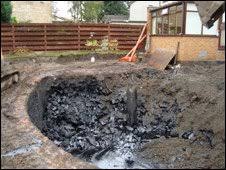 মনুষ্যসৃষ্ট ভুমি ক্ষয়
বৃষ্টিপাত জনিত ভুমি ক্ষয়
নিচের ছবিগুলো লক্ষ্য কর
বায়ুপ্রবাহজনিত ভুমি ক্ষয়
আস্তরণভুমি ক্ষয়
রিল ভুমি ক্ষয়
নালা বা গালি ভুমি ক্ষয়
মূল্যায়ন
একক কাজ ও দলীয় কাজ
একক কাজ
১। ভুমি ক্ষয় কাকে বলে ?

২। ভুমি ক্ষয় কত প্রকার ?
দলীয় কাজ
ভুমি ক্ষয়ের  ১০টি কারন উল্লেখ কর
বাড়ীর কাজ
তোমার দেখা কোন নদী ভাঙন ভুমি ক্ষয়ের বর্ণনা দাও?
ধন্যবাদ